Муниципальное бюджетное общеобразовательное учреждение
«Средняя общеобразовательная школа № 95 им. Н. Щукина»
Презентация к уроку английского языка во 2 классе
Тема: «Мир вокруг нас»
Составитель: Лях Наталья Валерьевна
учитель английского языка МБОУ «СОШ № 95 им. Н. Щукина»
высшей квалификационной категории
п. Архара
2018 \  2019 уч. год
Цель: - организовать деятельность учащихся, направленную на совершенствование лексических навыков по теме «Мир вокруг меня».
 
Задачи:
образовательная: формировать общеучебные умения и навыки (умение  обобщать, делать выводы),  тренировка фонетических, лексических и   произносительных навыков;
развивающая: развивать коммуникативные навыки сотрудничества с другими учащимися, совершенствовать навыки чтения и произношения изученных слов; организация рефлексии и самооценки учениками своей учебной деятельности на уроке.
воспитательная:. поддерживать  интерес к изучению английского языка, воспитывать  культуру общения, развивать умения работать в коллективе
I Орг момент
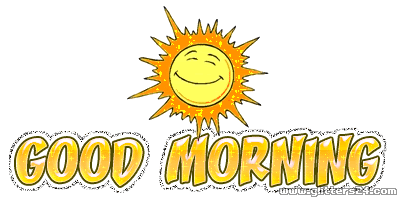 II Постановка цели и задач урока. Мотивация учебной деятельности.
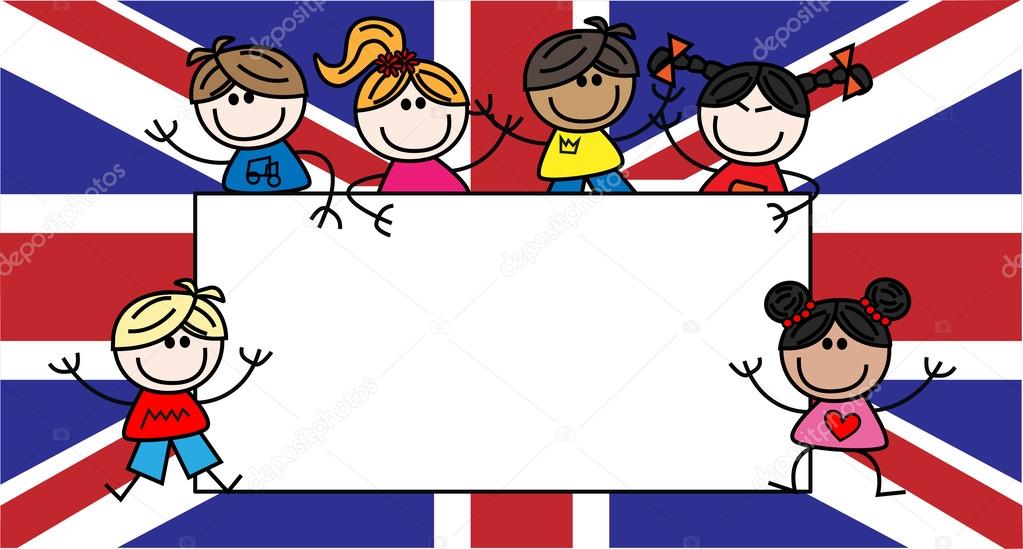 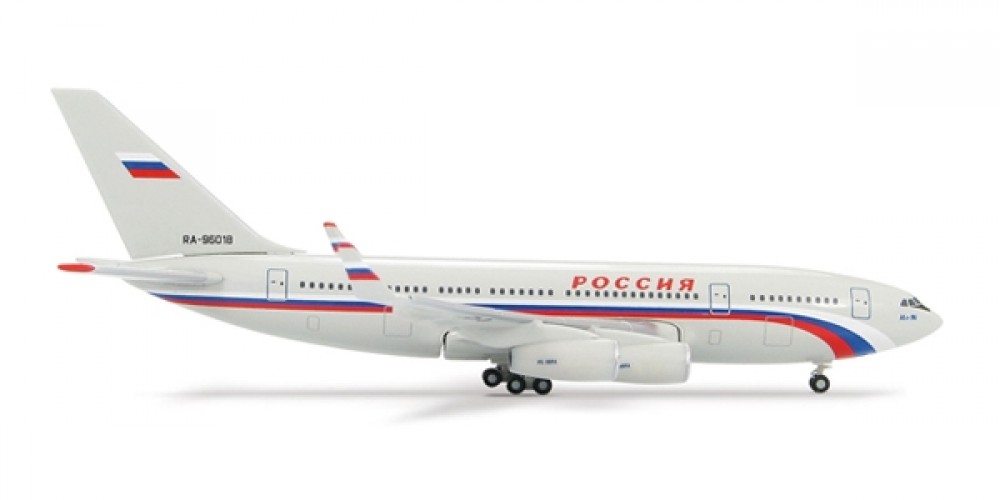 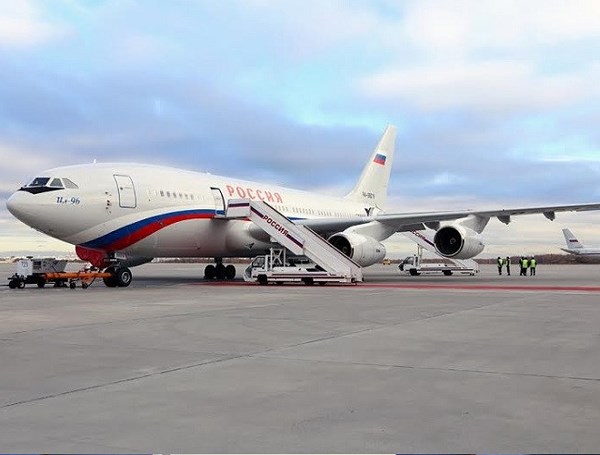 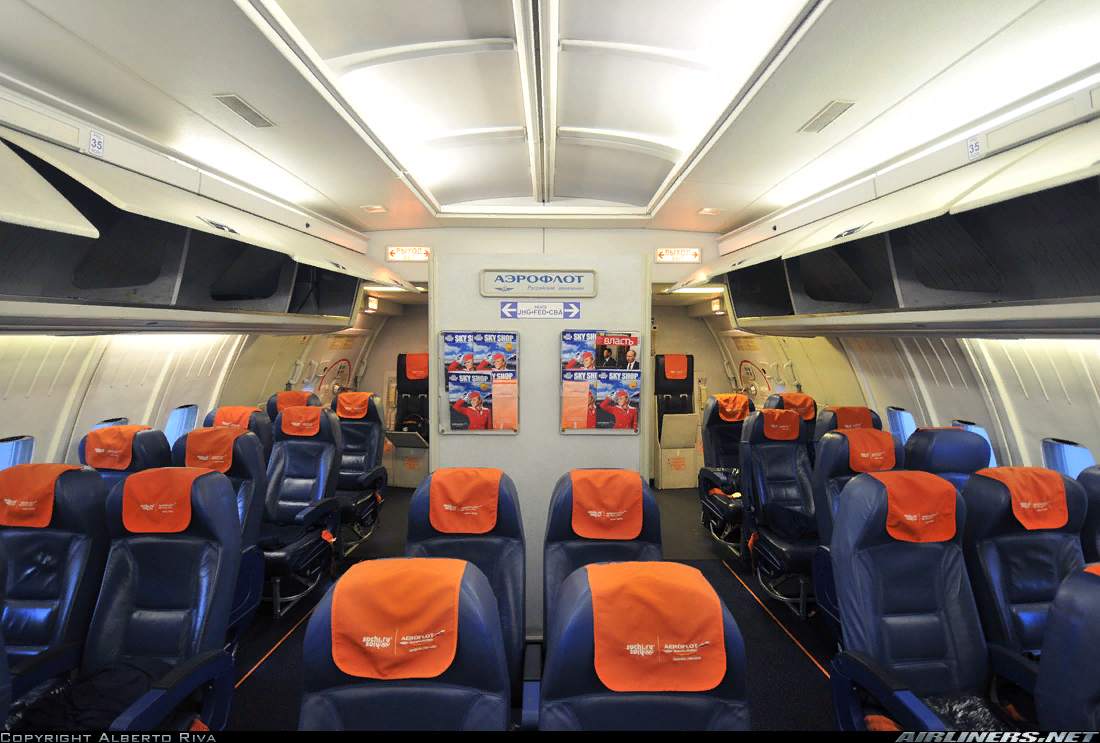 III Актуализация знаний.
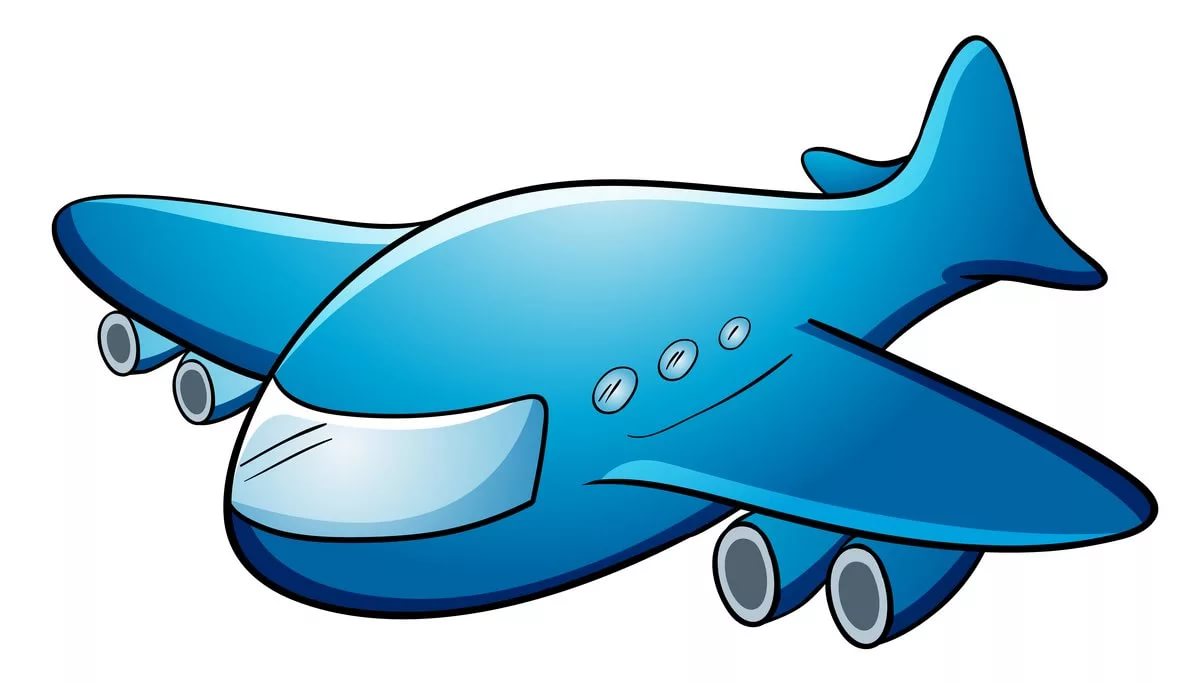 BLUE TOY PLANE
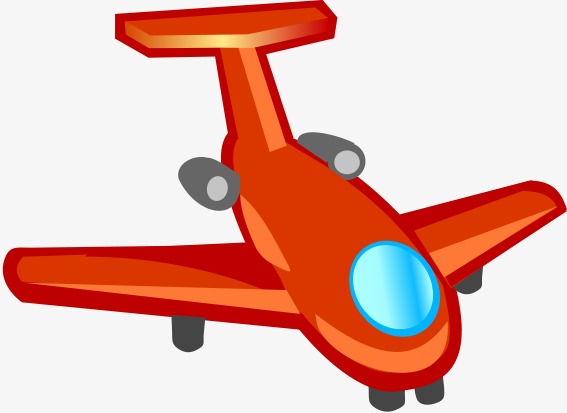 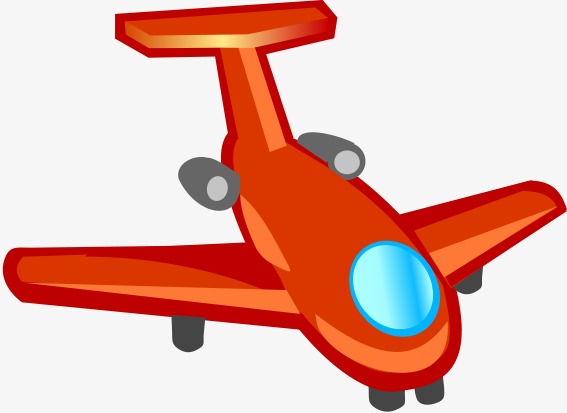 RED TOY PLANE
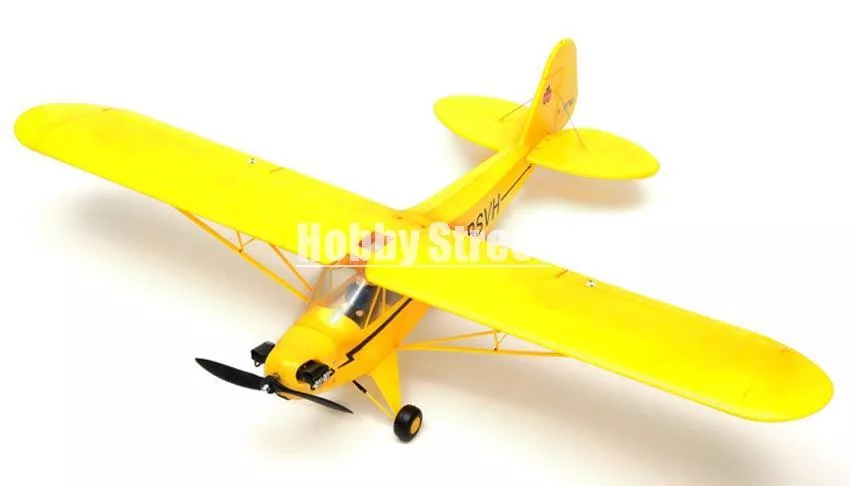 YELLOW TOY PLANE
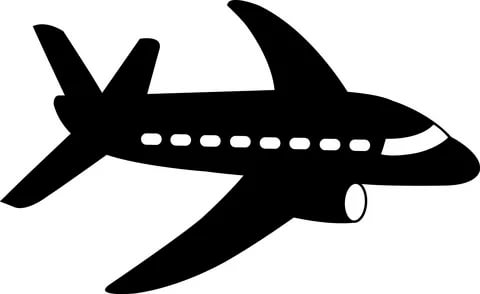 BLACK TOY PLANE
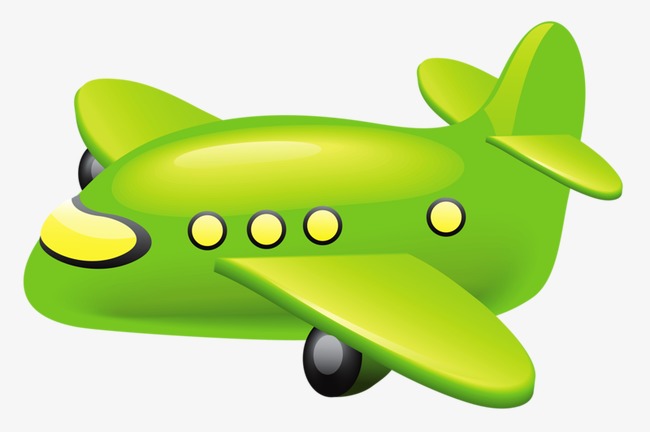 GREEN TOY PLANE
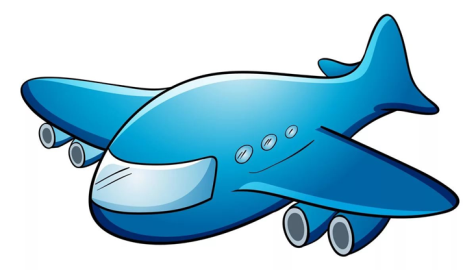 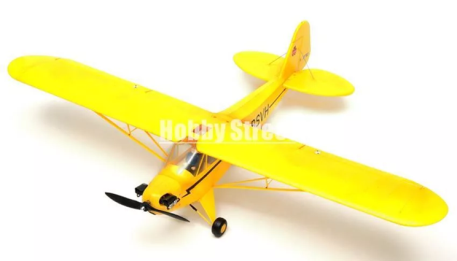 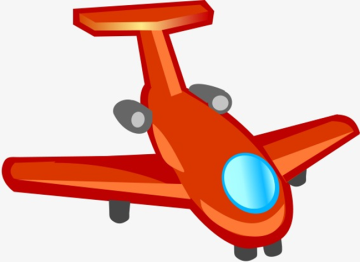 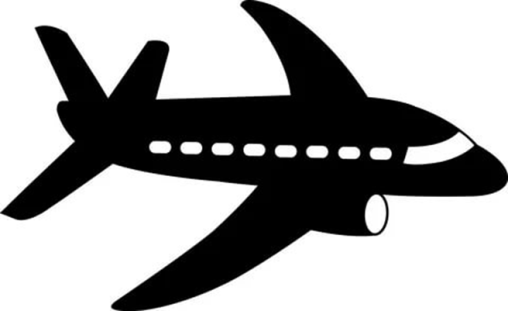 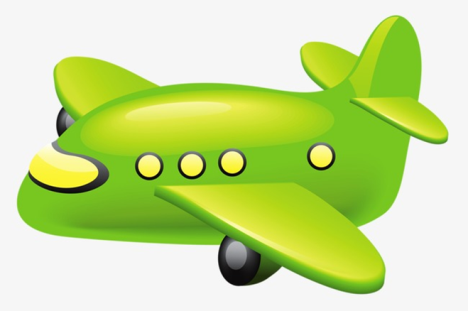 blue, red, yellow, black, green
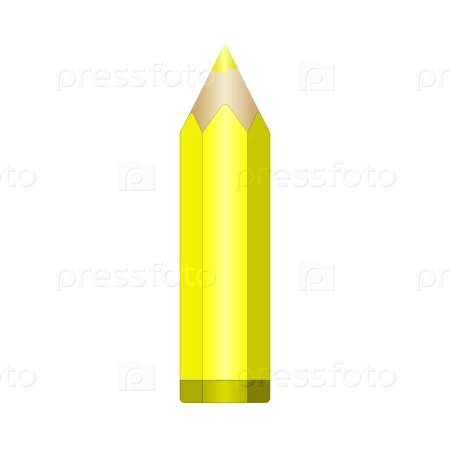 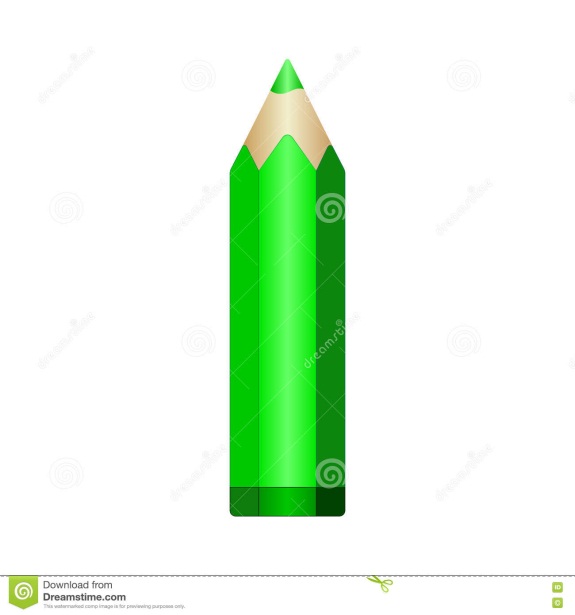 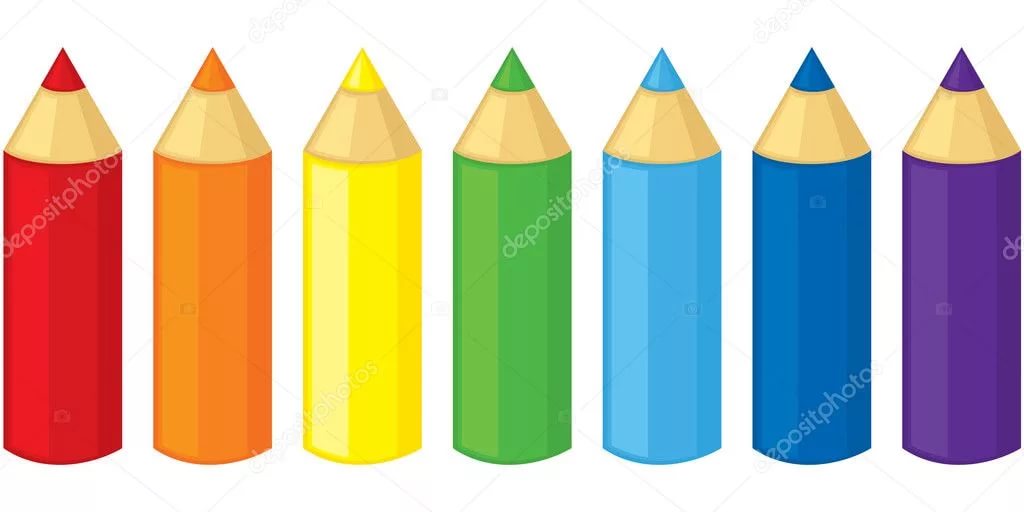 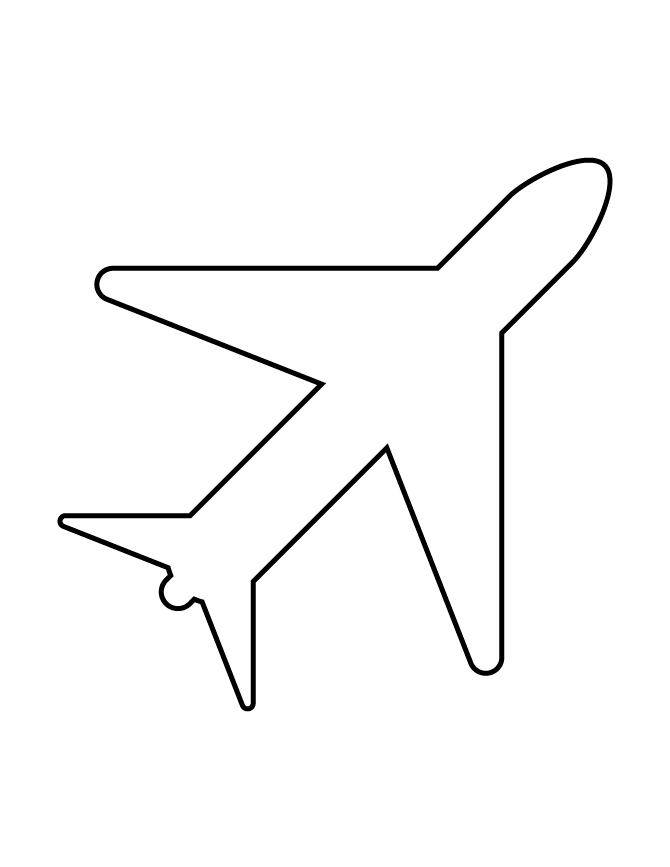 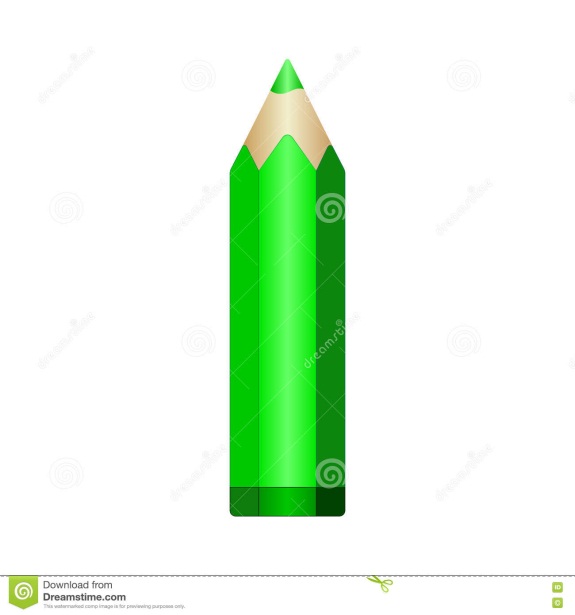 №  1
IV . Обобщение и систематизация знаний.
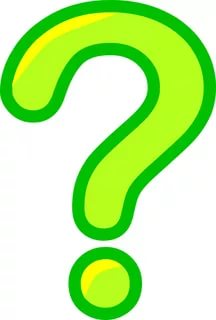 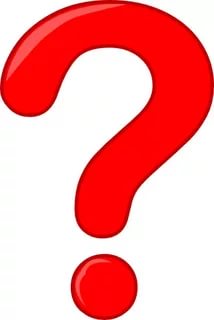 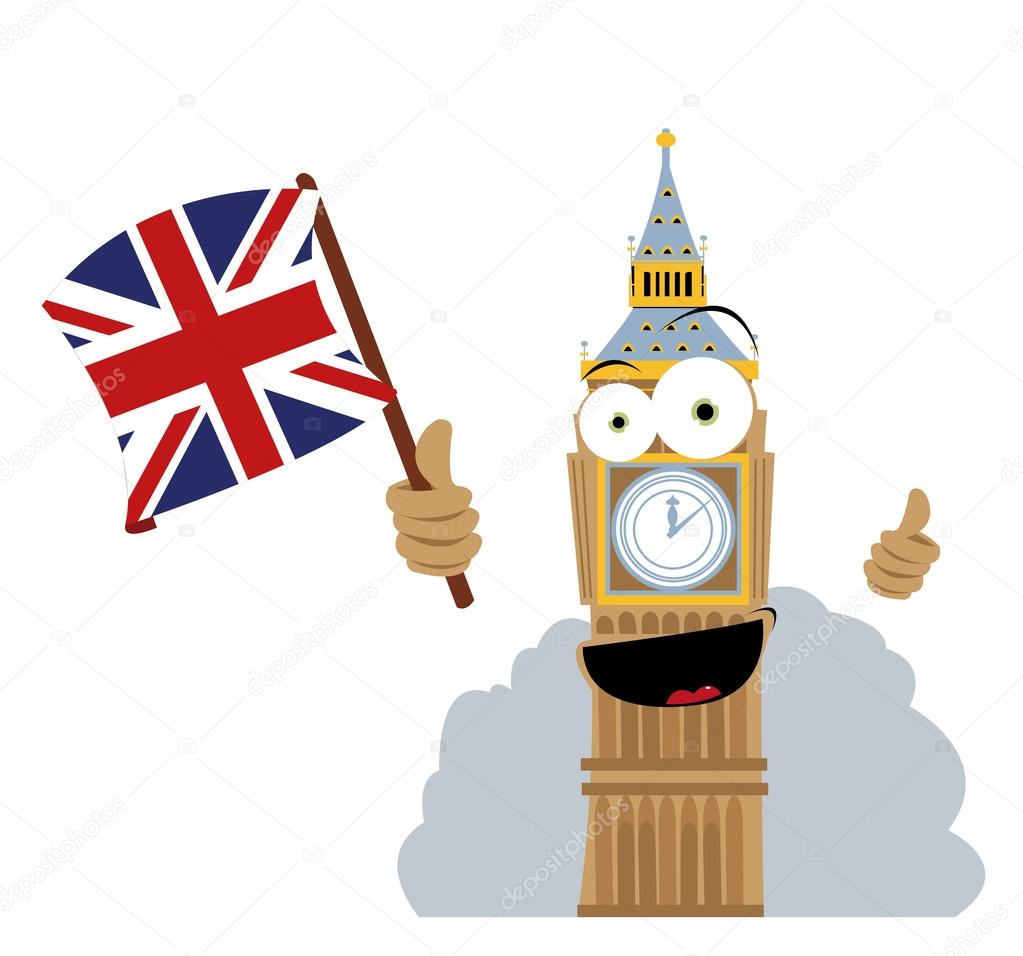 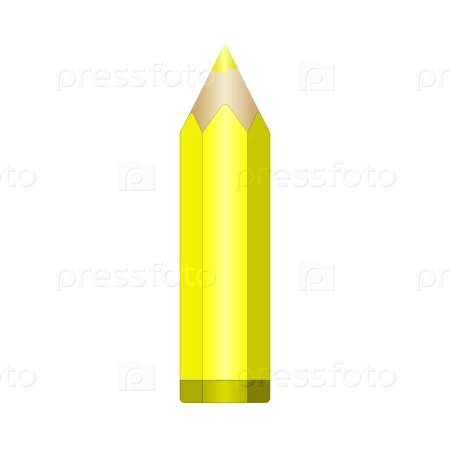 Послушайте аудиозапись и скажите как зовут собеседников диалог.mp3
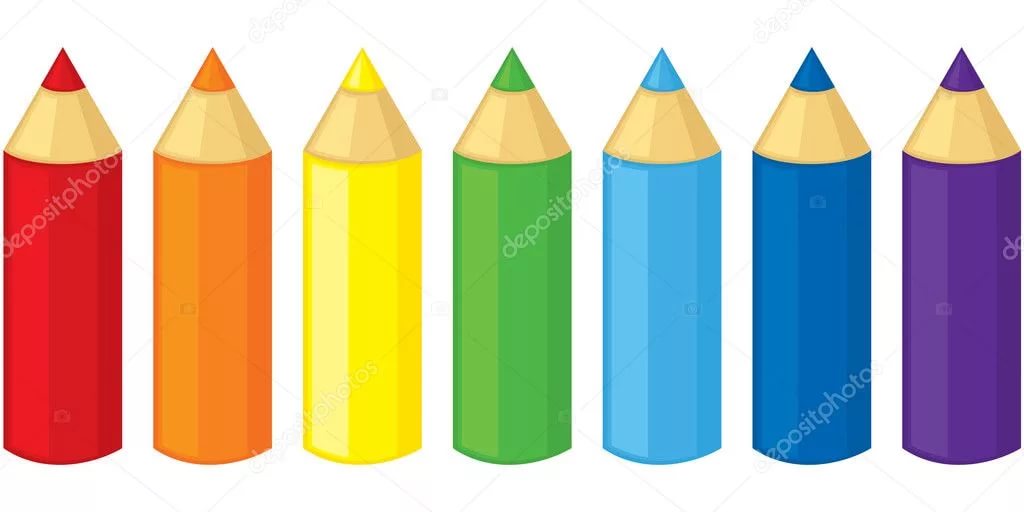 Emily
Harry
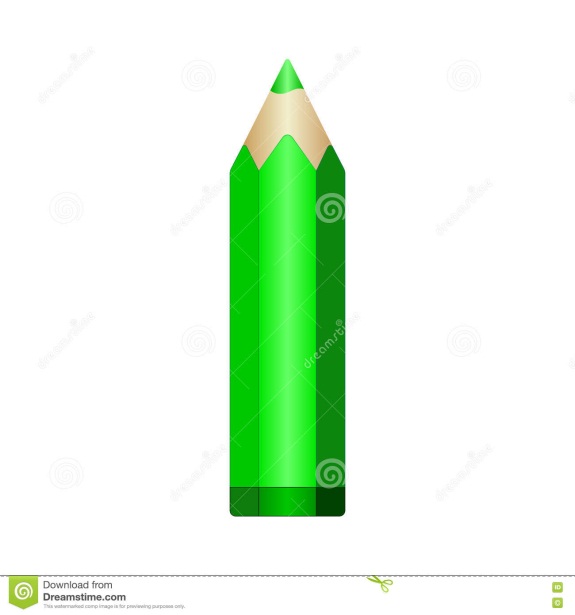 №  2
Составьте диалог
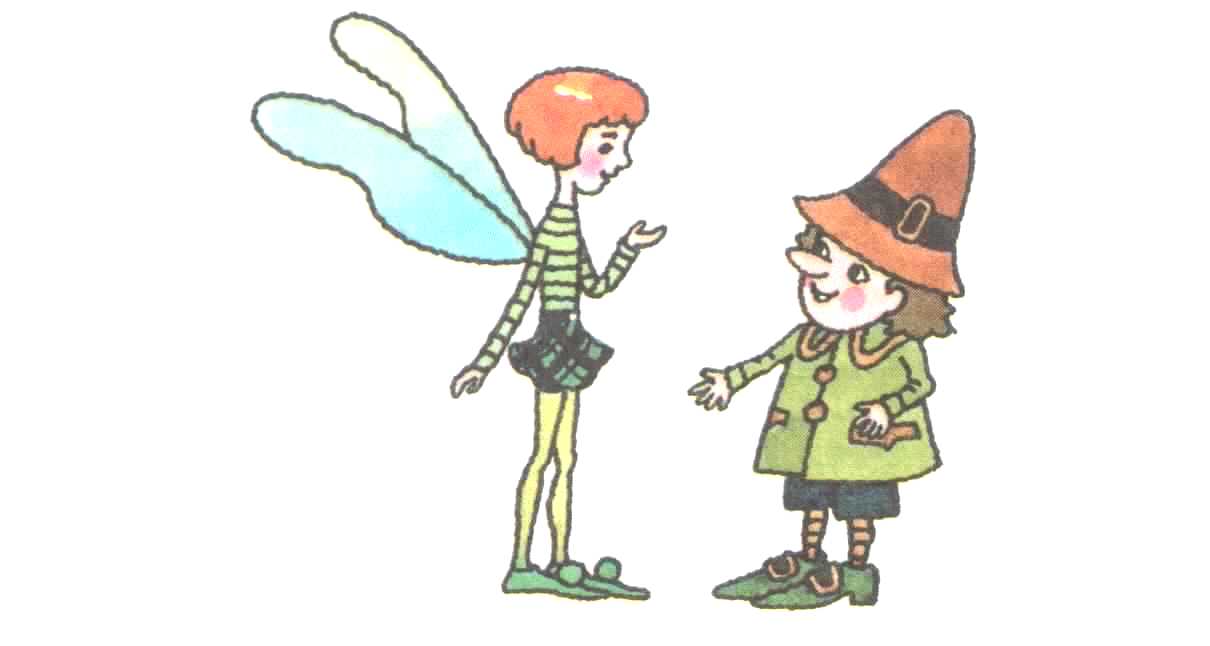 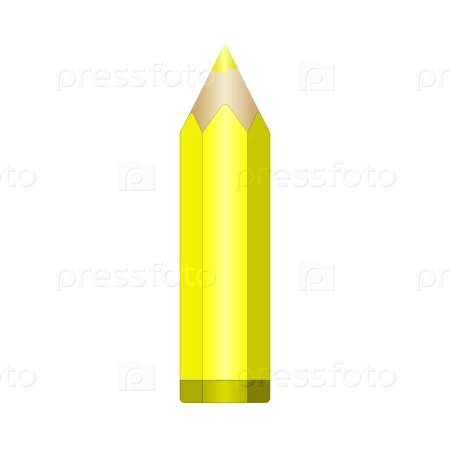 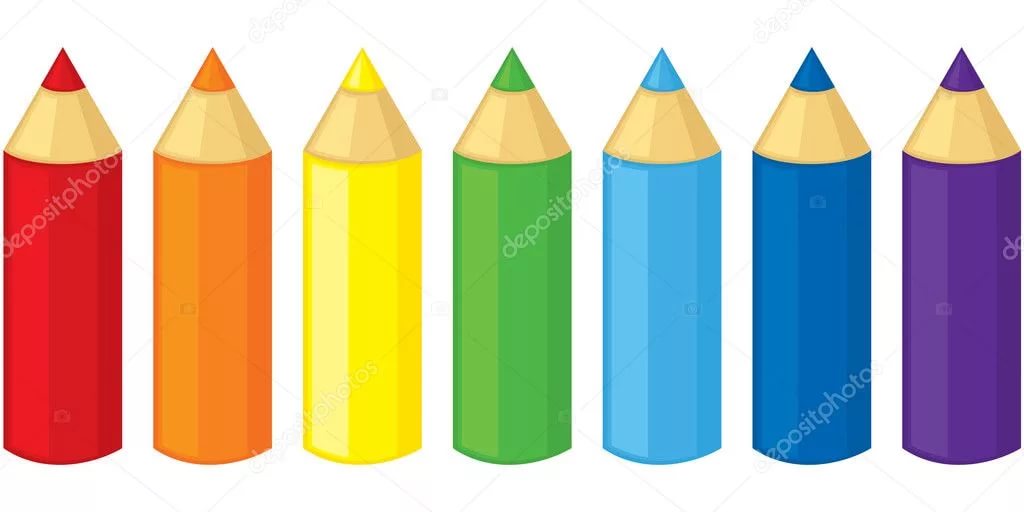 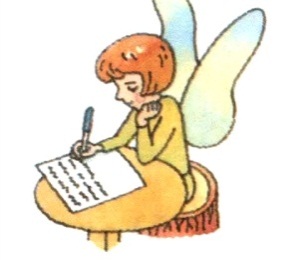 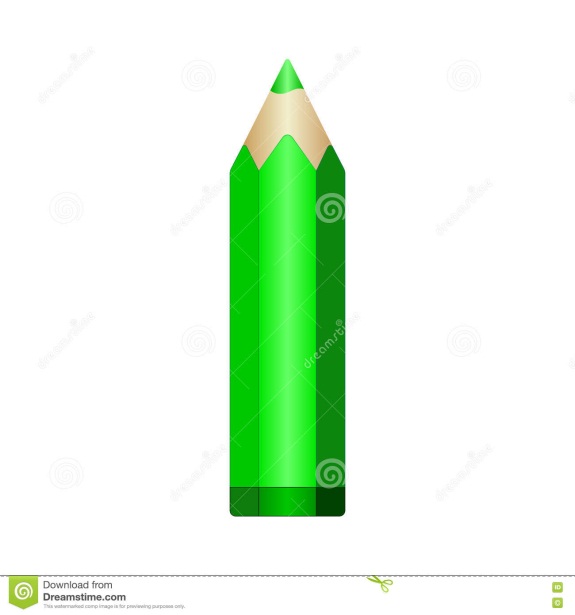 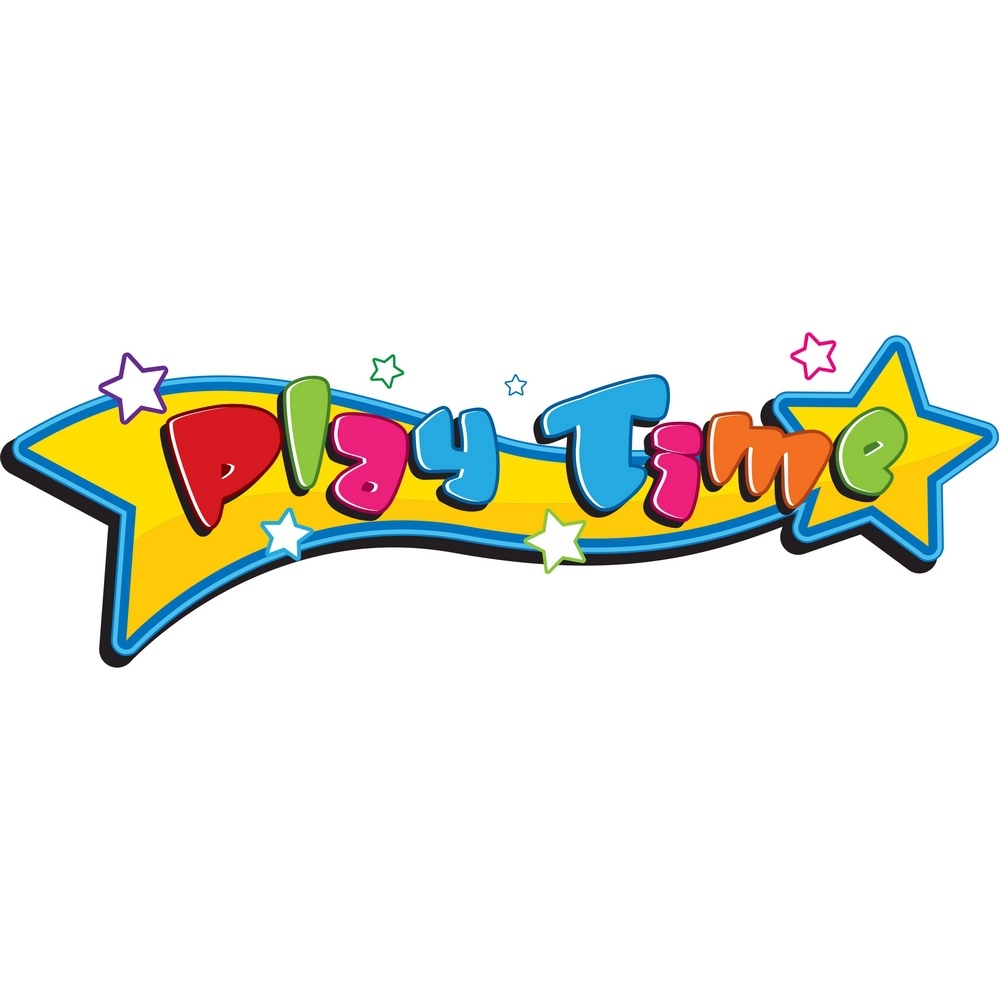 Найдите правильную  букву
№  3
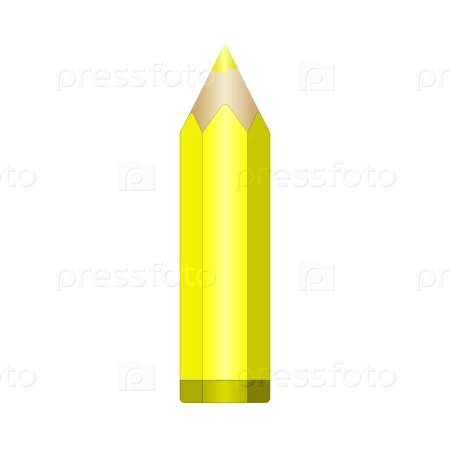 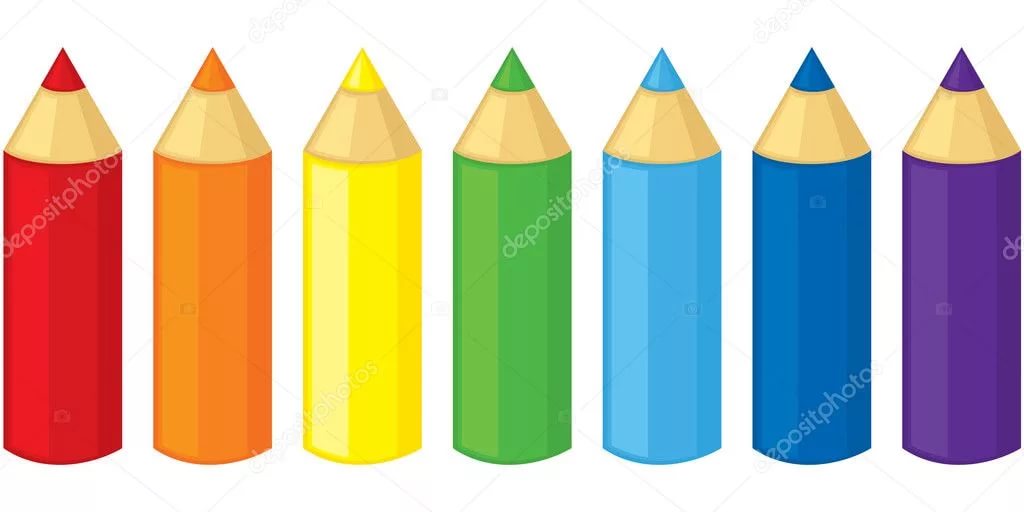 Составьте слово из букв
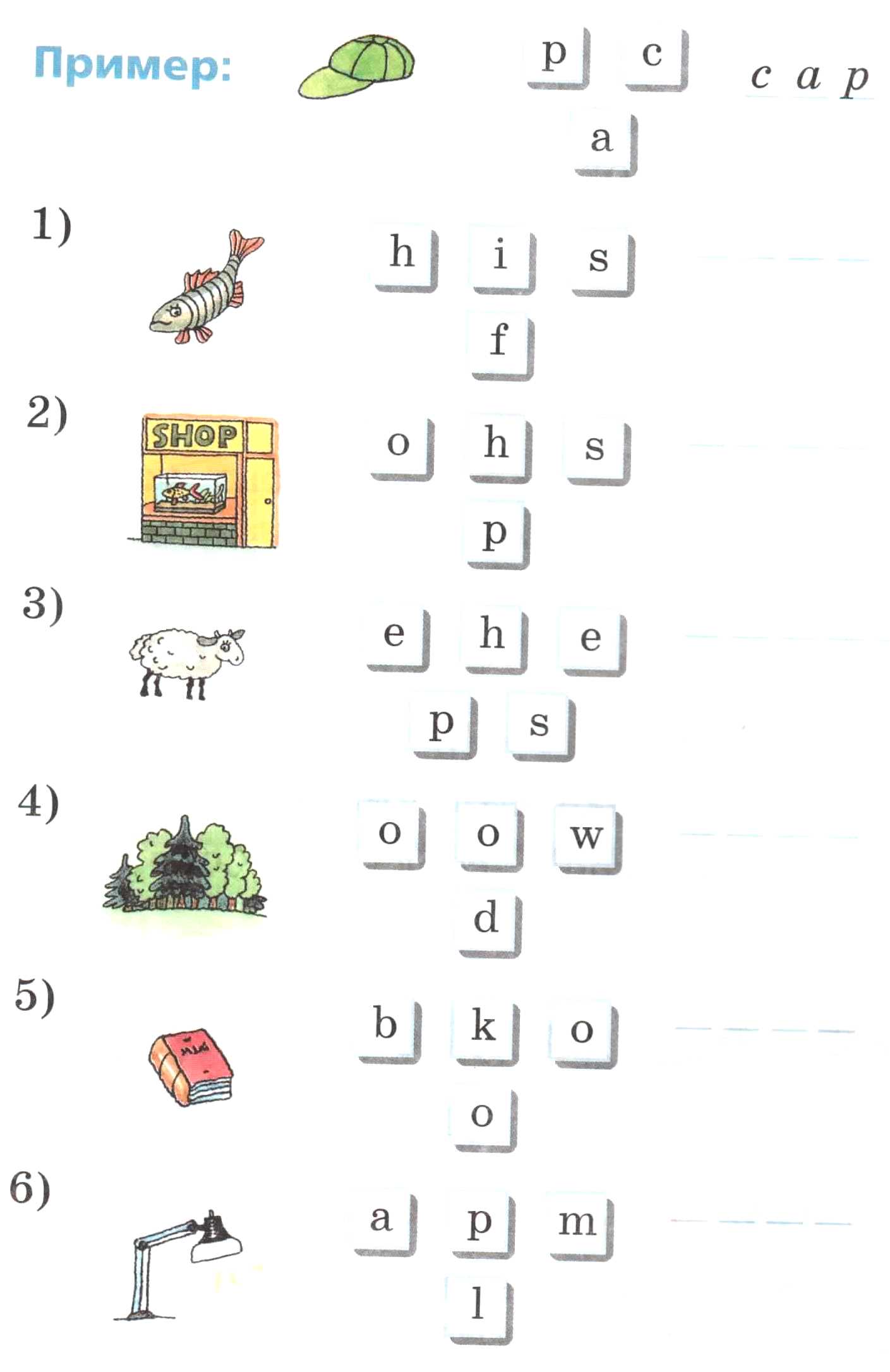 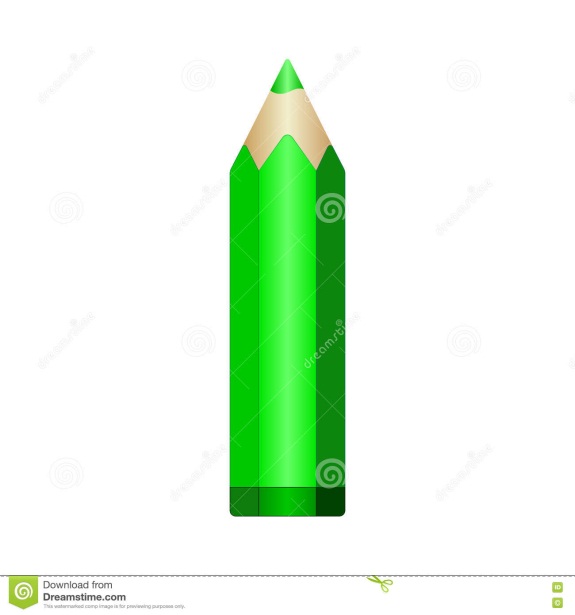 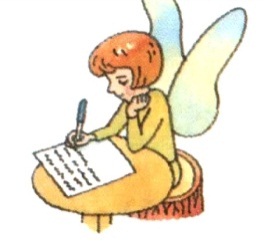 №  4
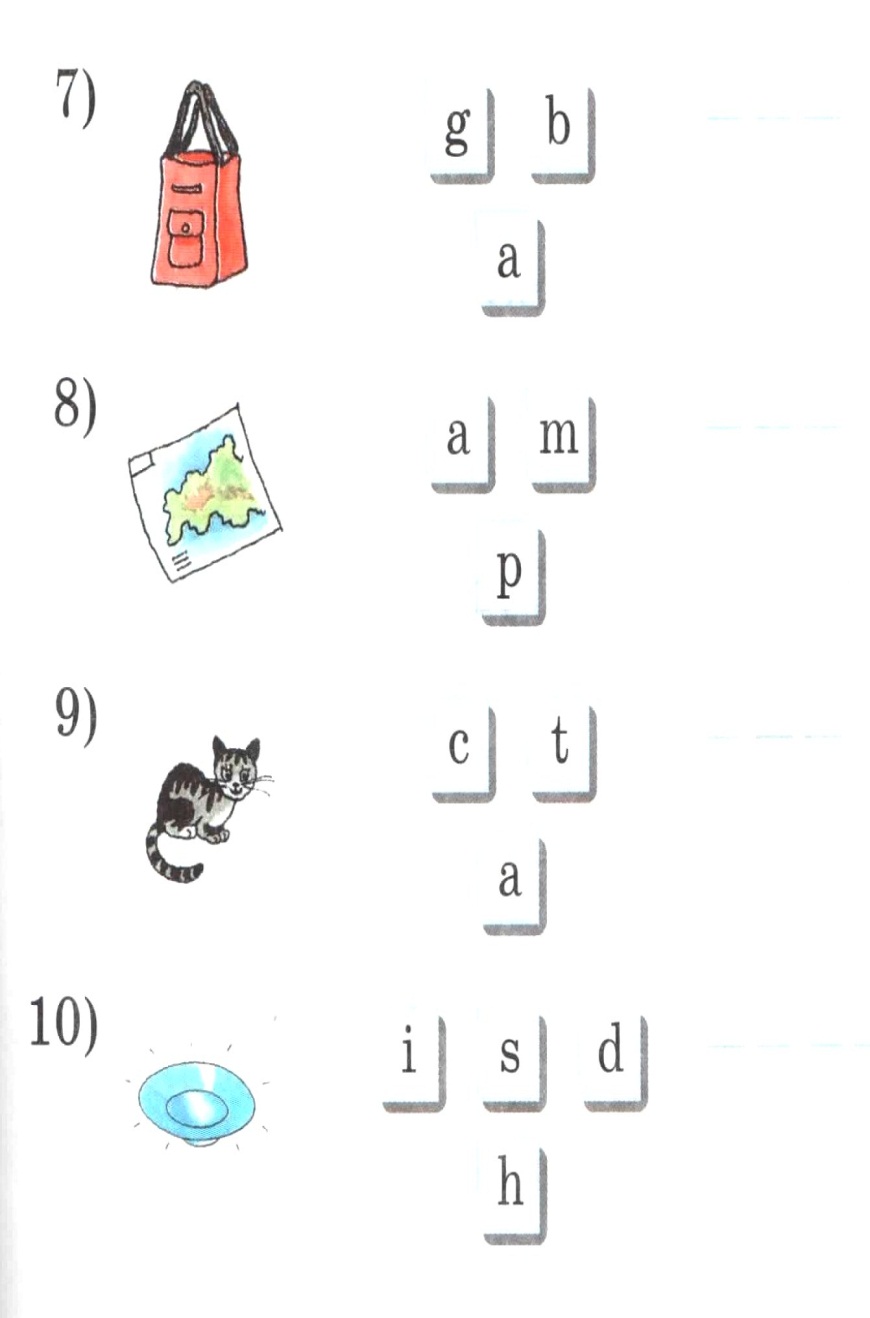 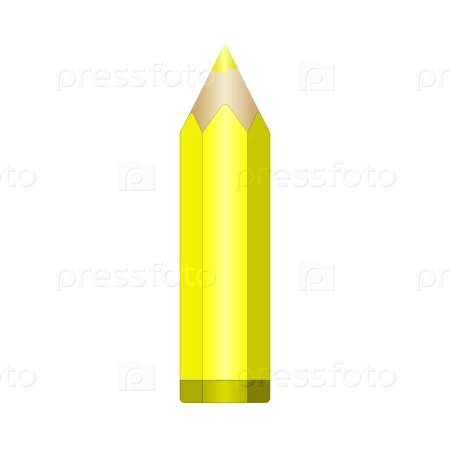 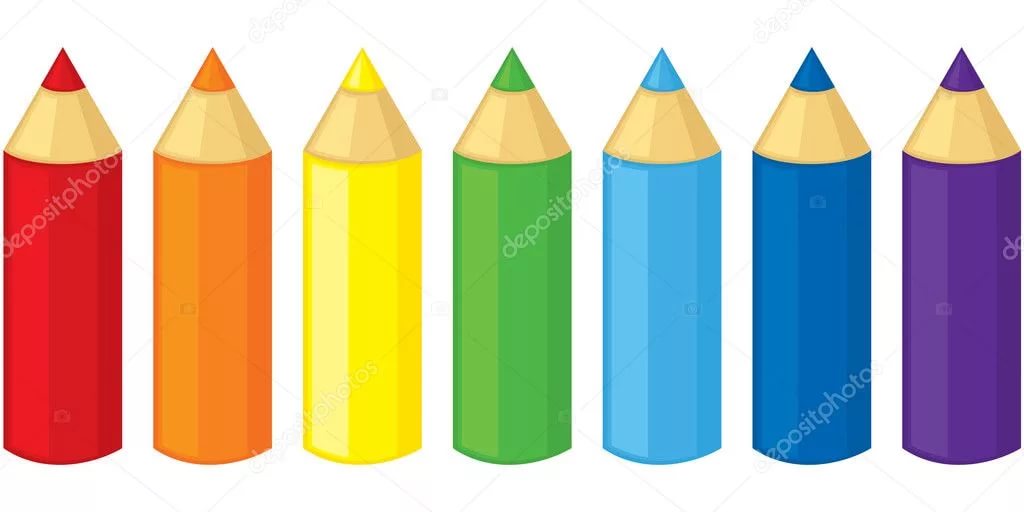 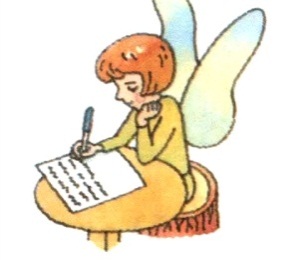 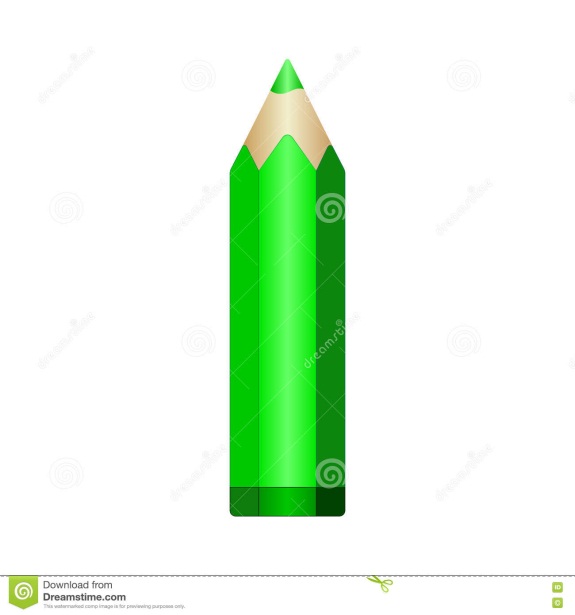 Распредели слова в соответствии с чтением гласных букв, буквосочетаний
№5
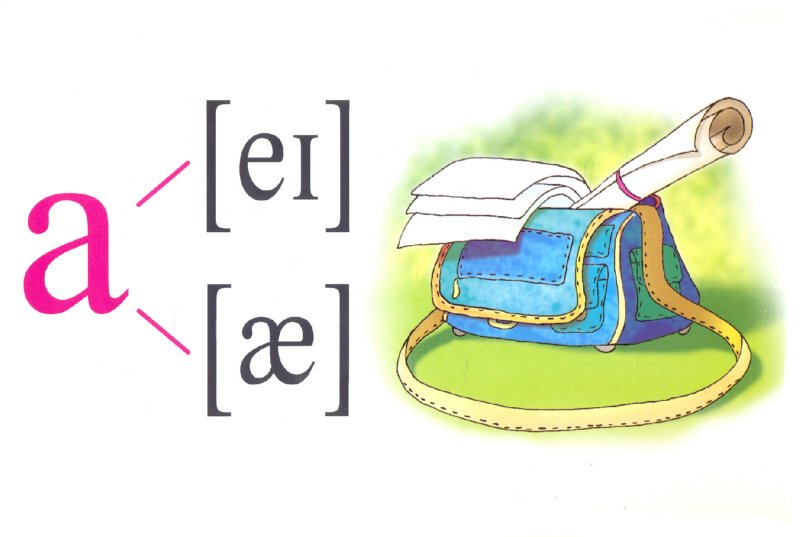 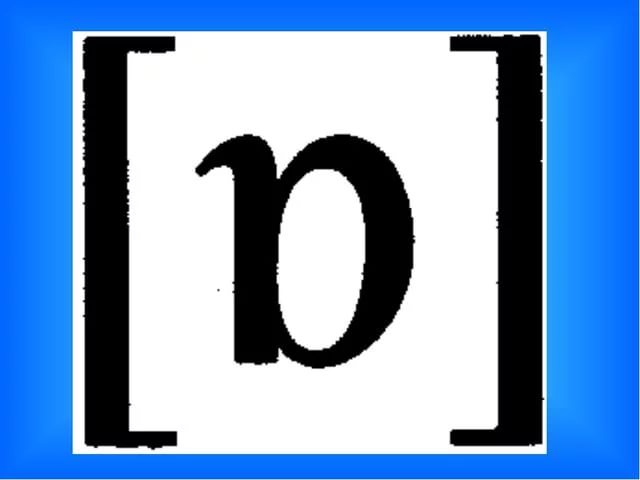 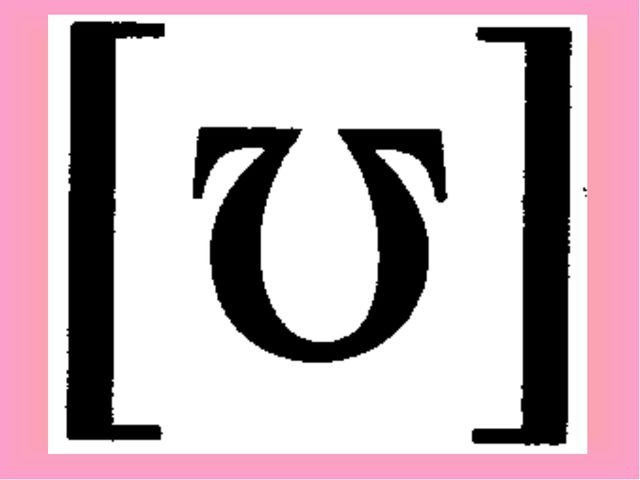 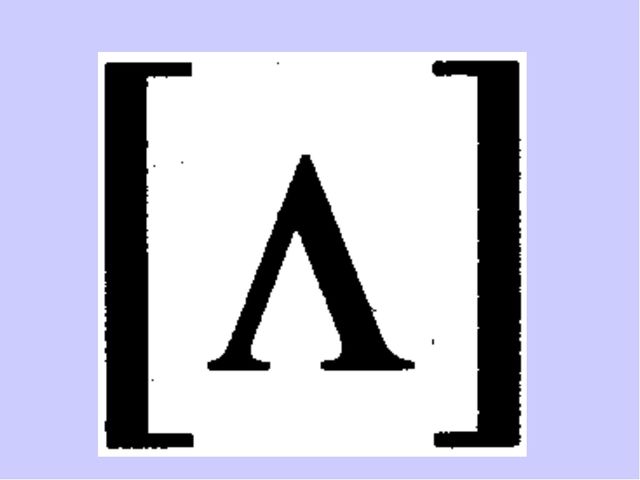 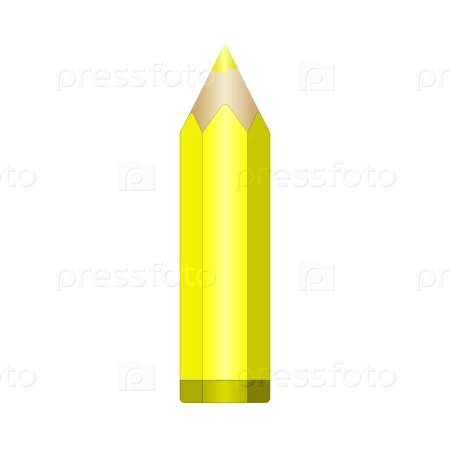 Lamp, wood, sock, mug, hat, book, sun, shop, map, hook, clock, bus
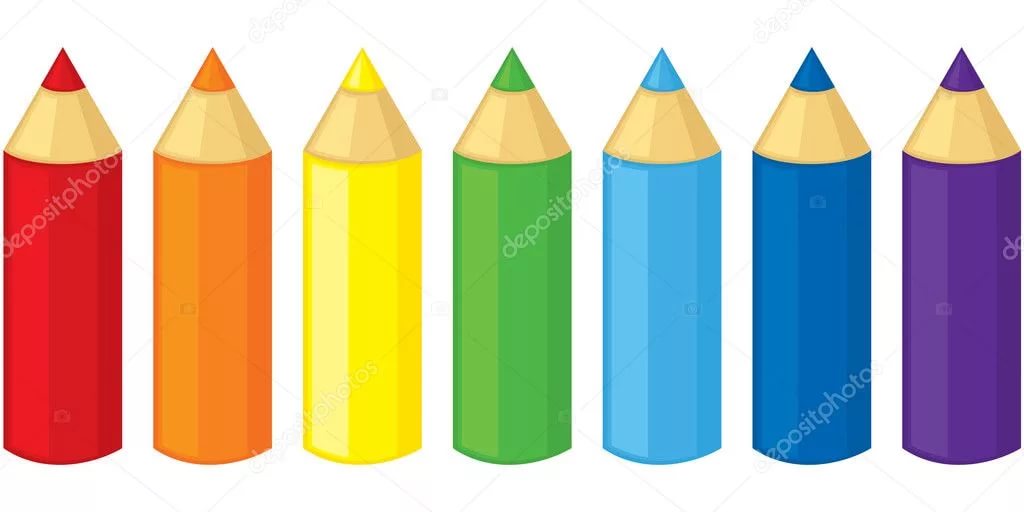 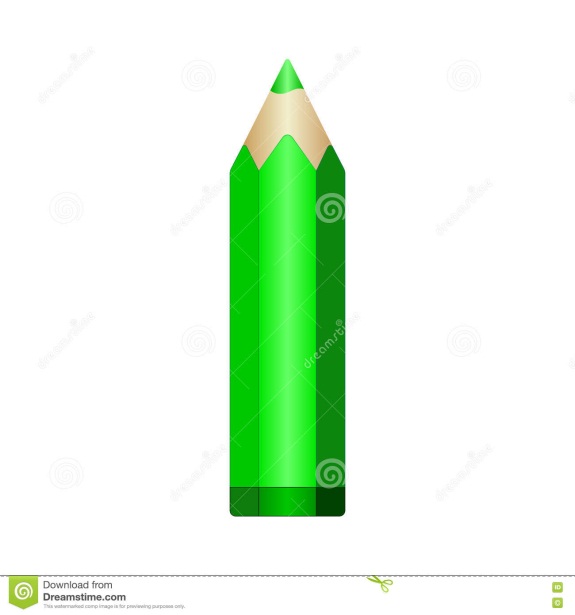 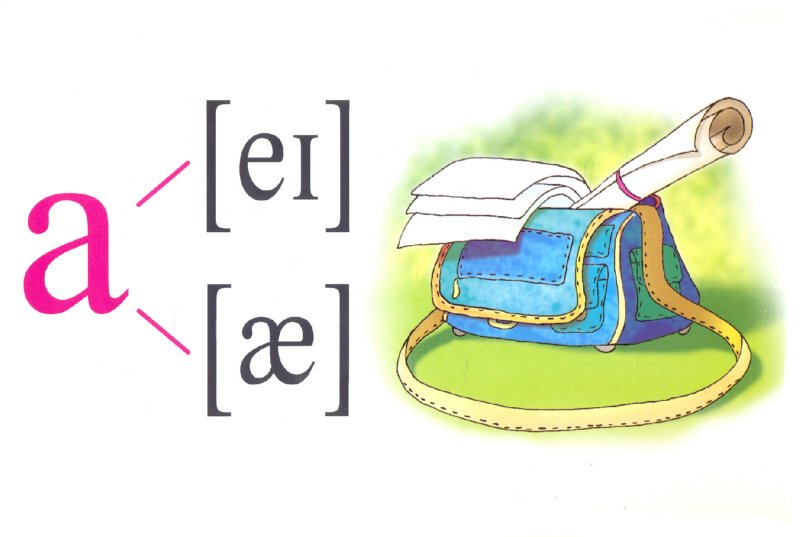 lamp, hat, map
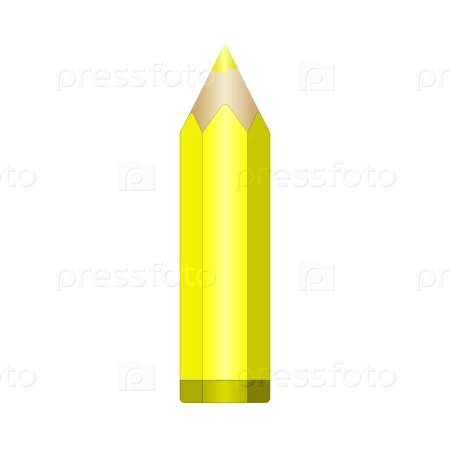 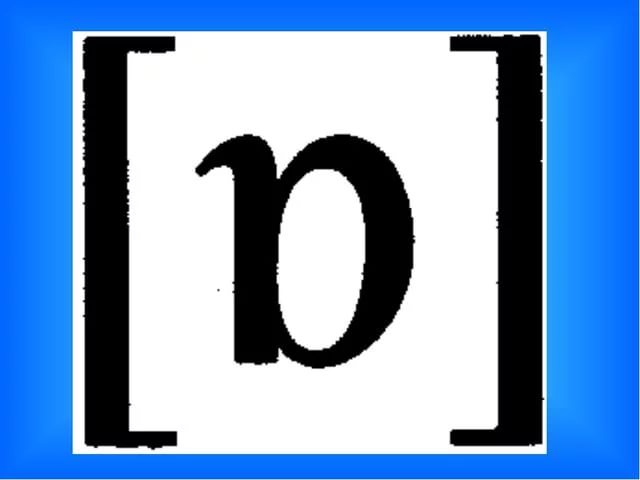 sock, shop, clock
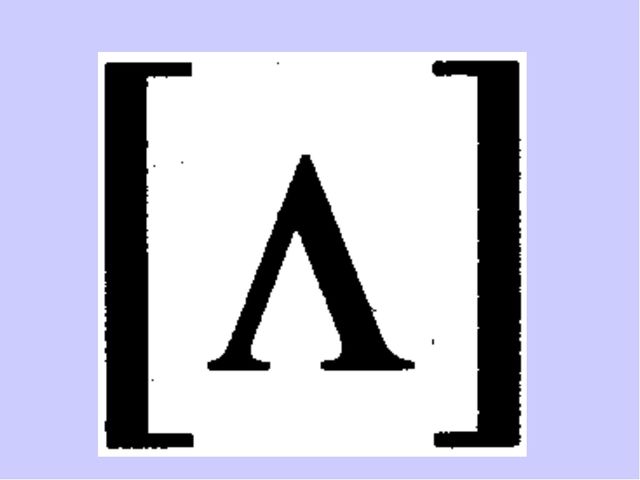 mug, sun, bus
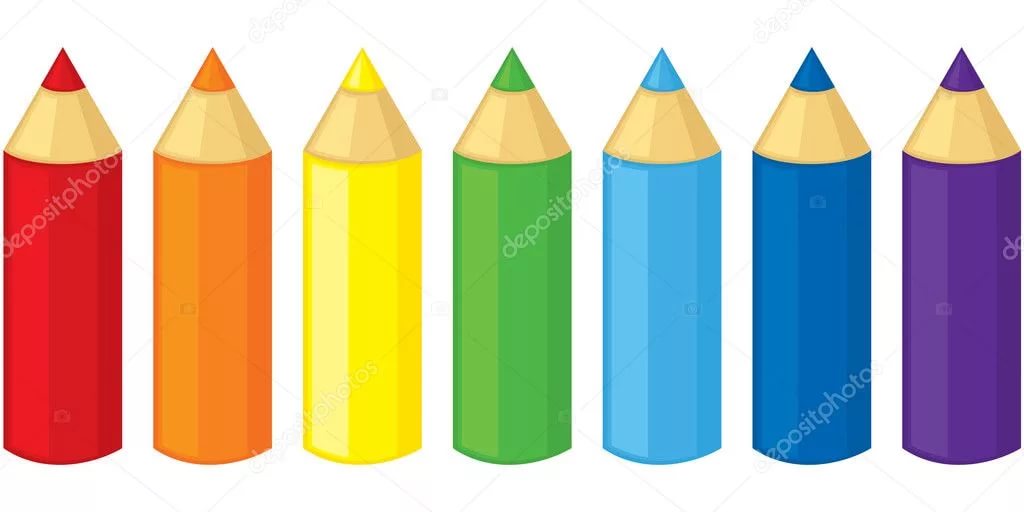 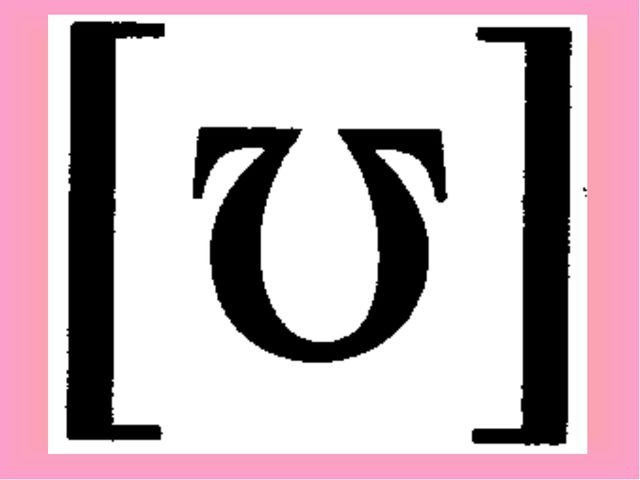 wood, book, hook
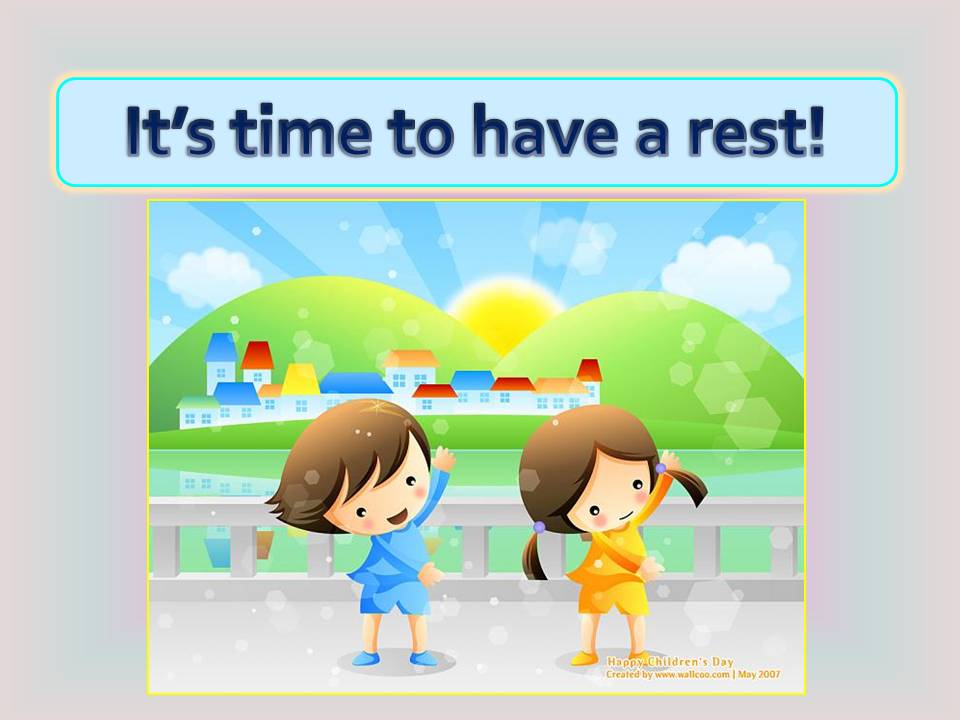 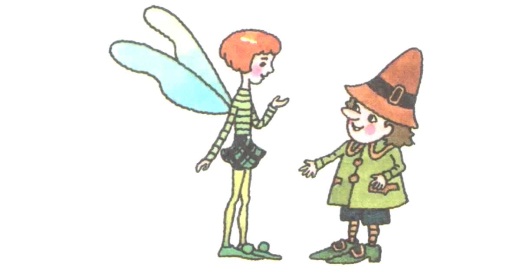 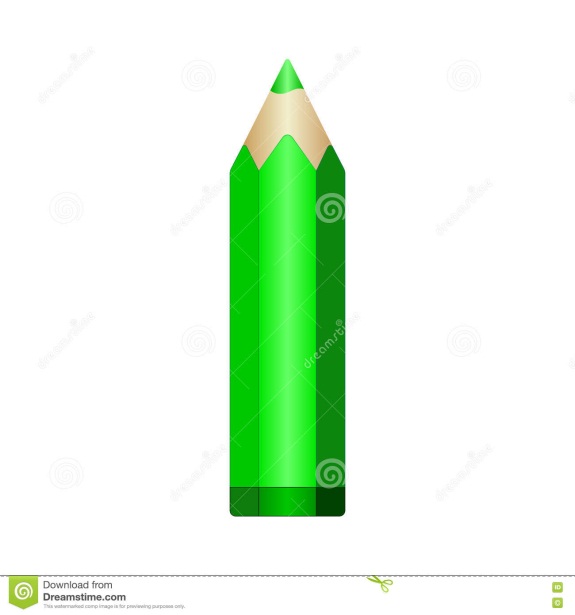 № 6
Используй слова в рамочке и закончи рифмовку.
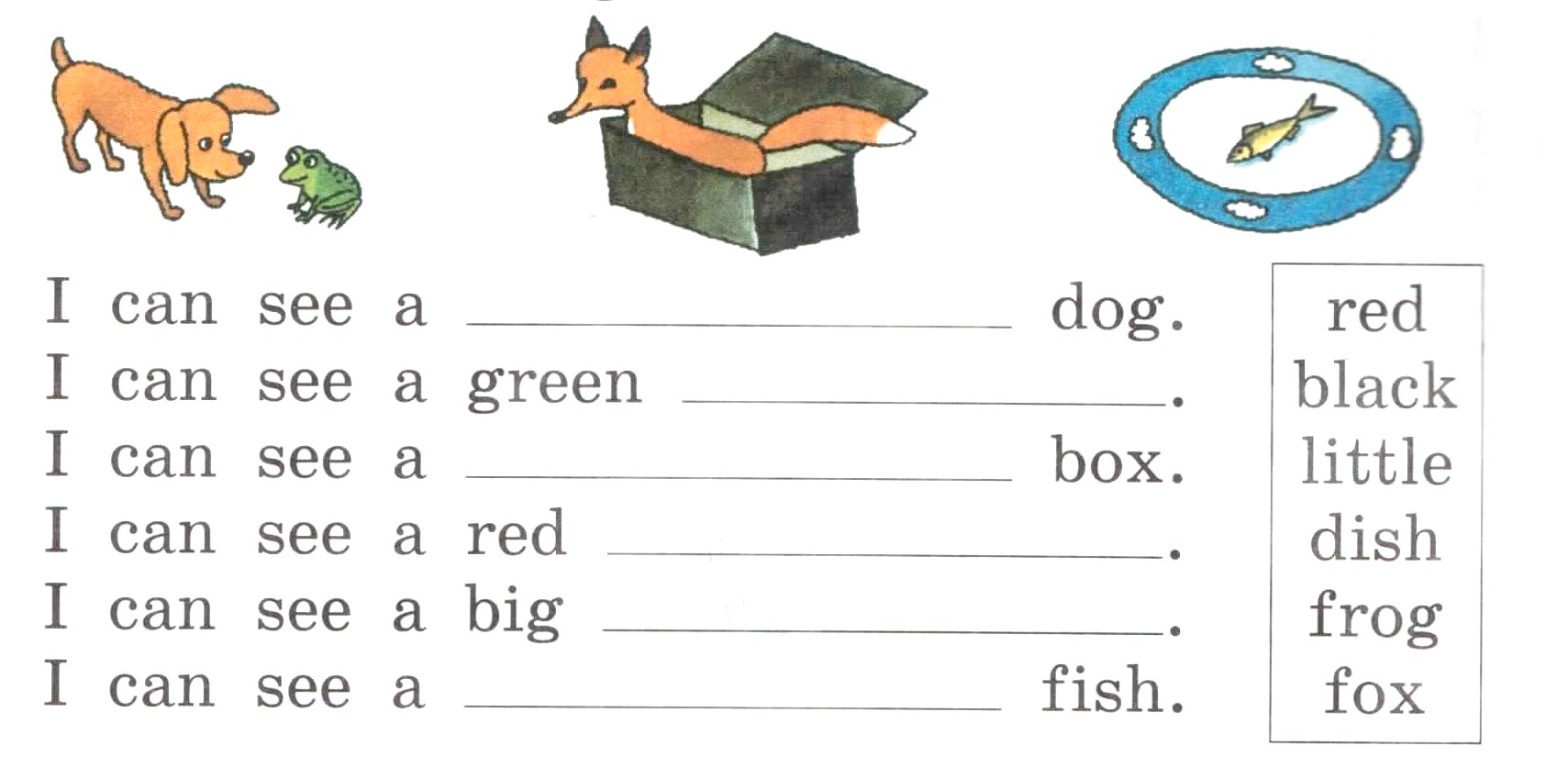 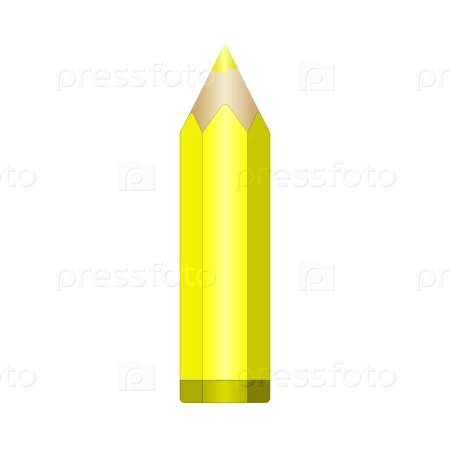 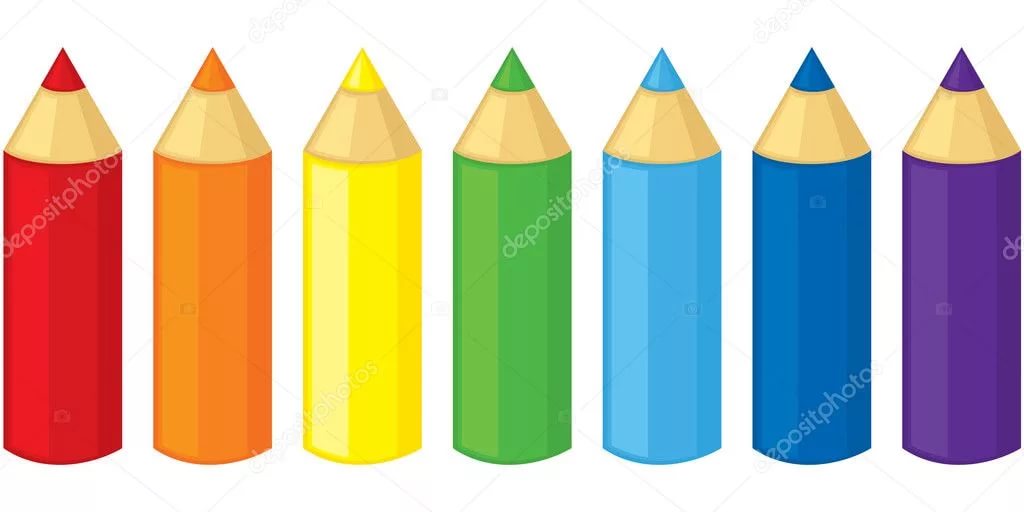 № 7
Посмотрите на семейные фотографии Эмили и Хэрри. Что они могли бы сказать о своих родных?
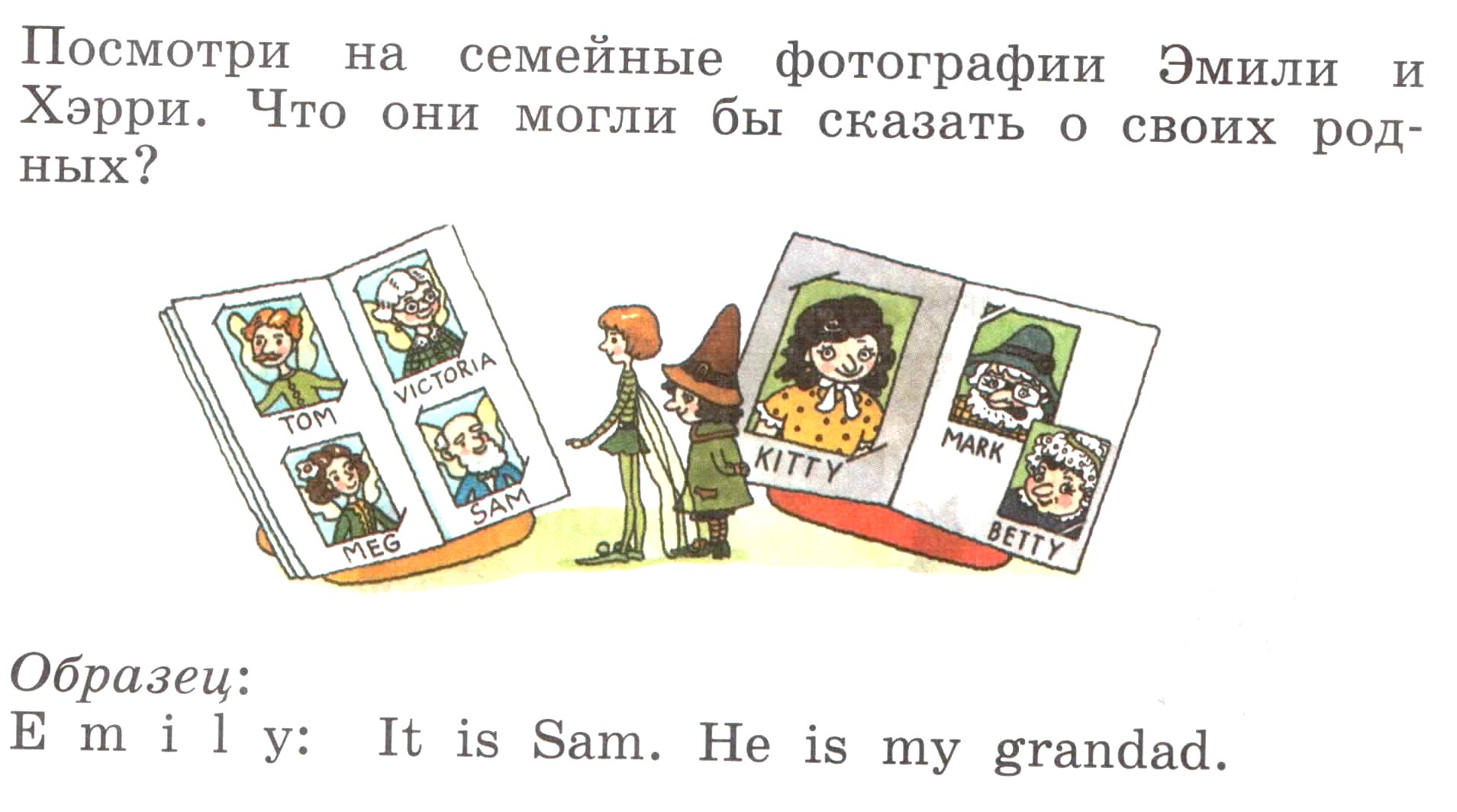 mum, dad, granny, grandad
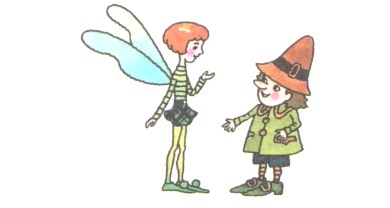 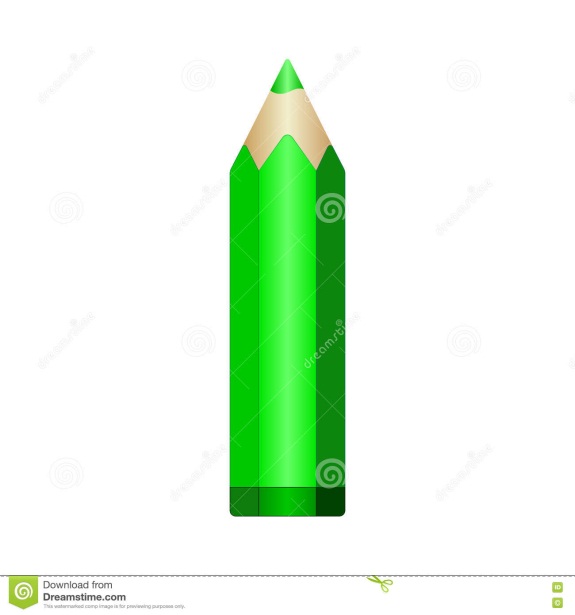 № 7
Скажите по – английски то, что могли бы сказать о себе друзья Эмили и Хэрри.
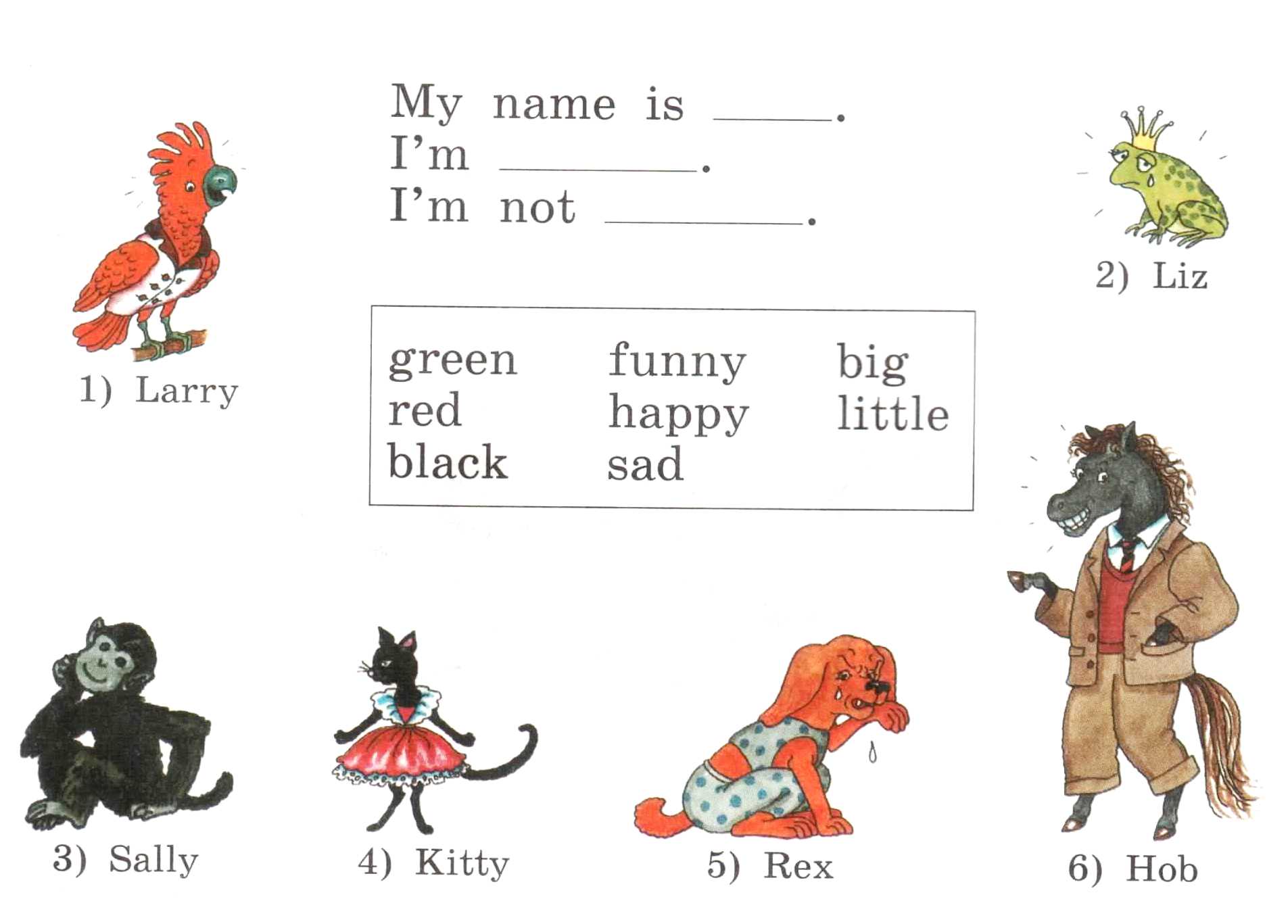 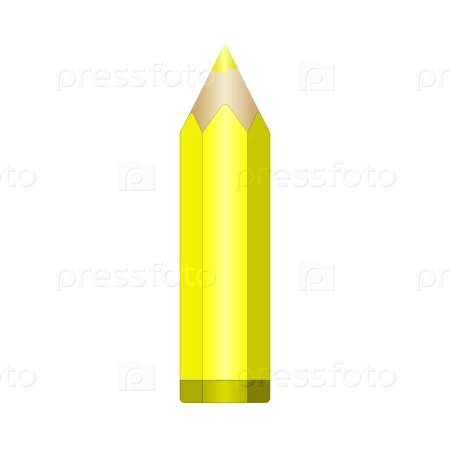 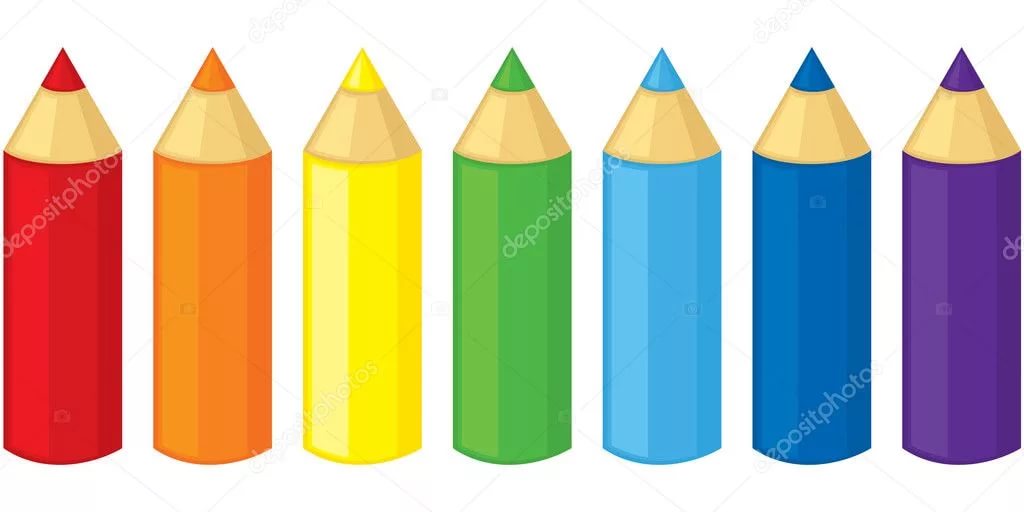 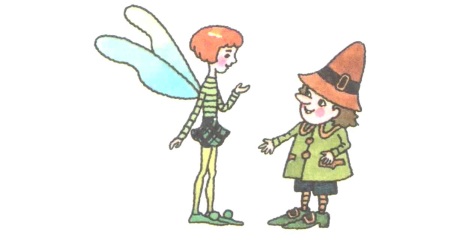 Is it a…?
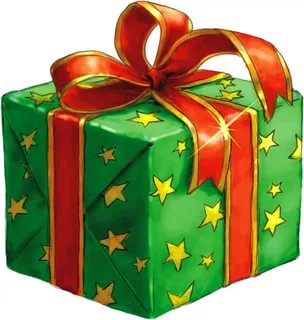 Good bye
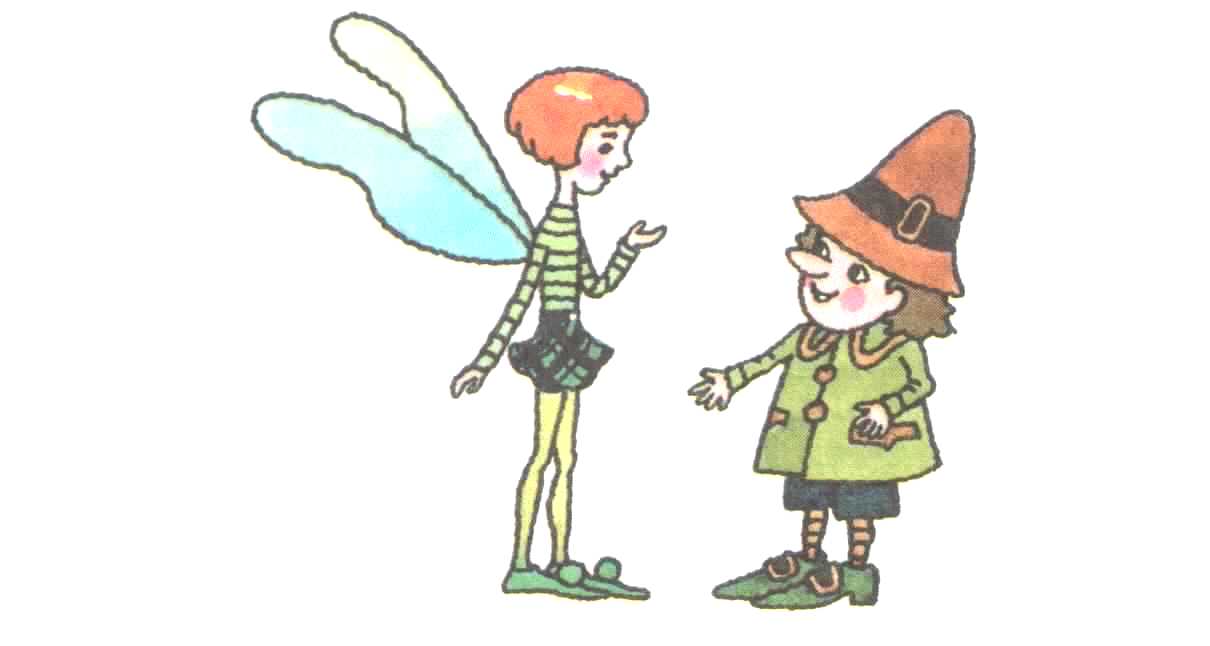 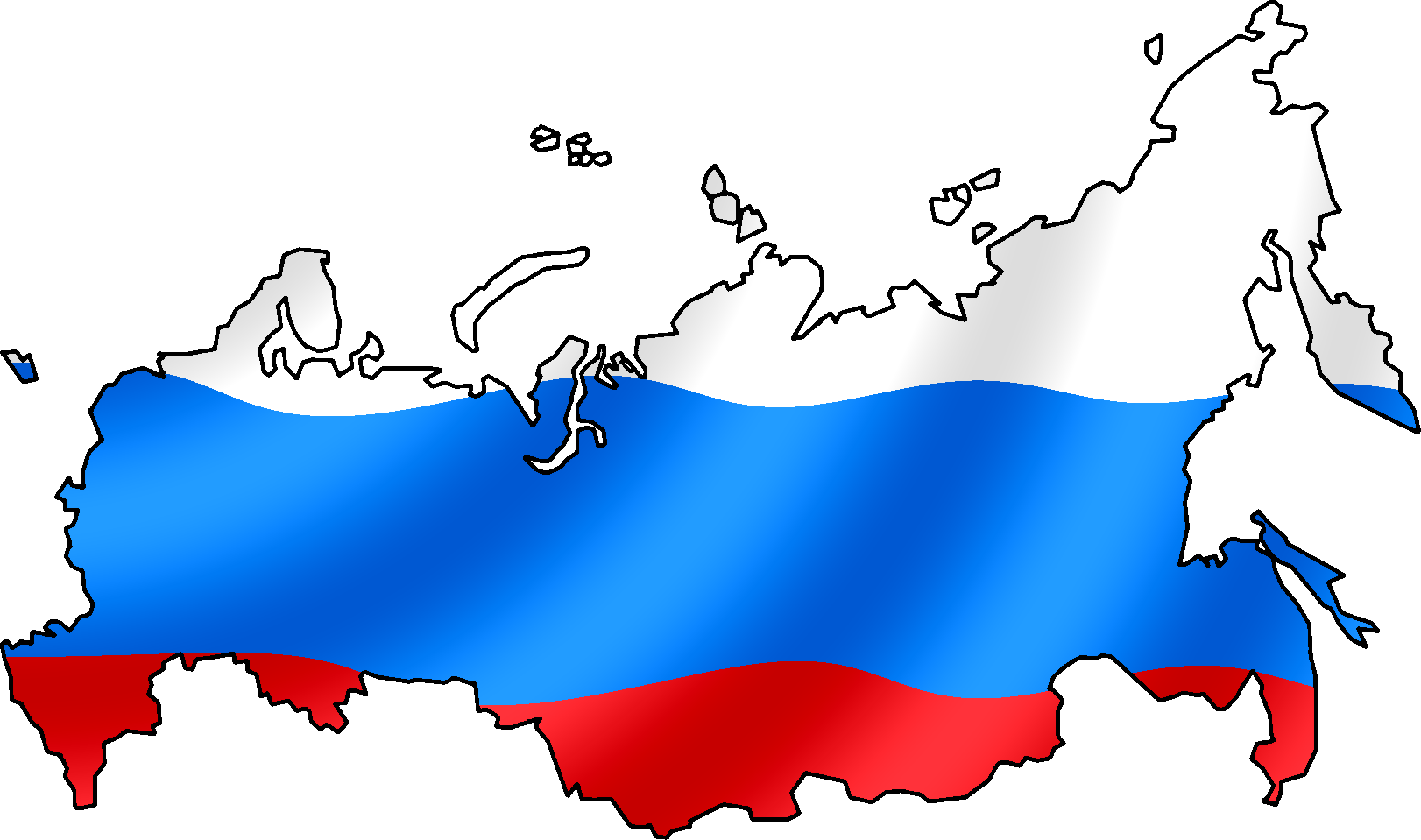 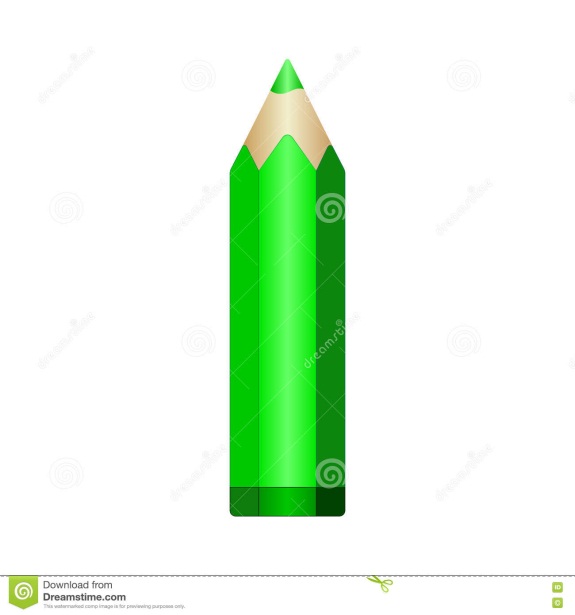 Рефлексия
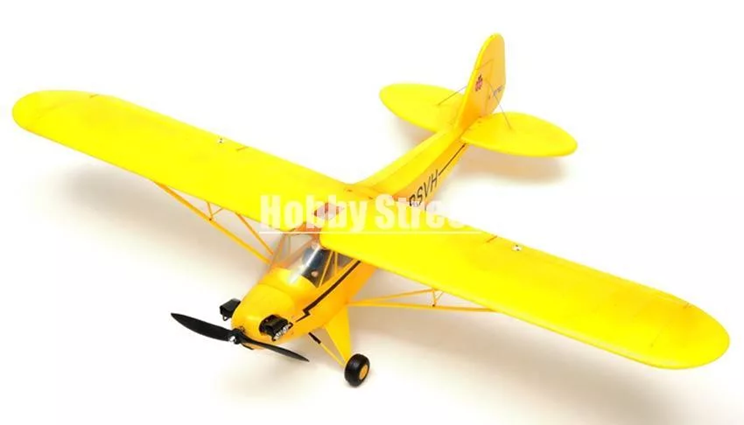 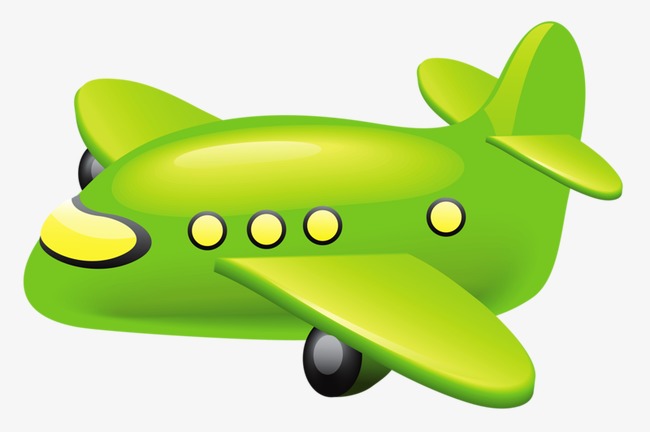 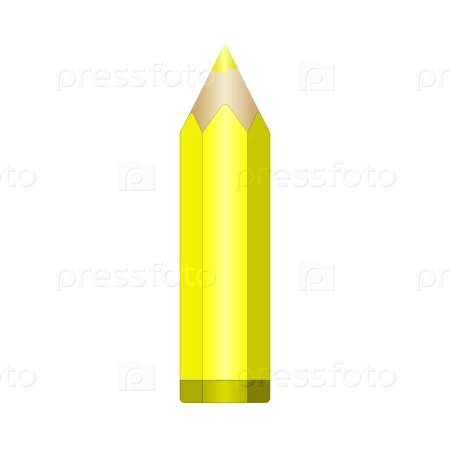 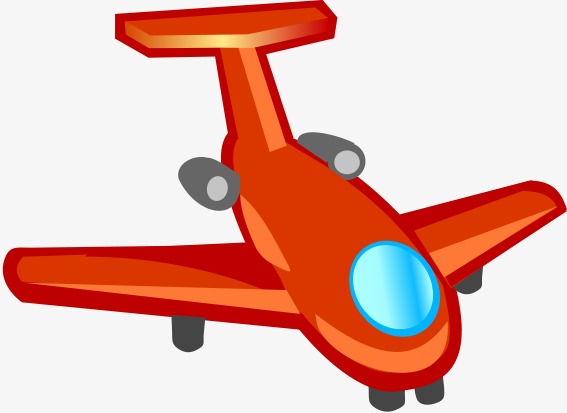 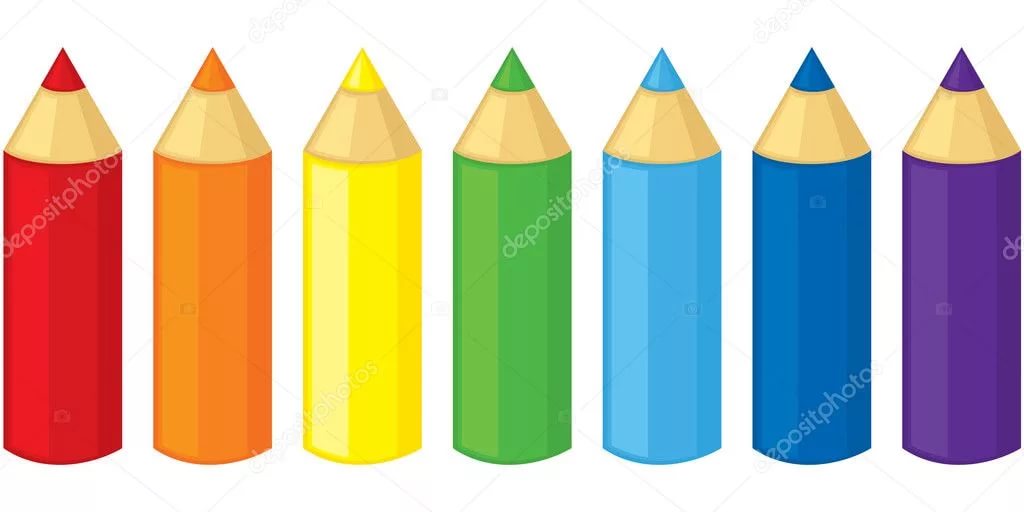 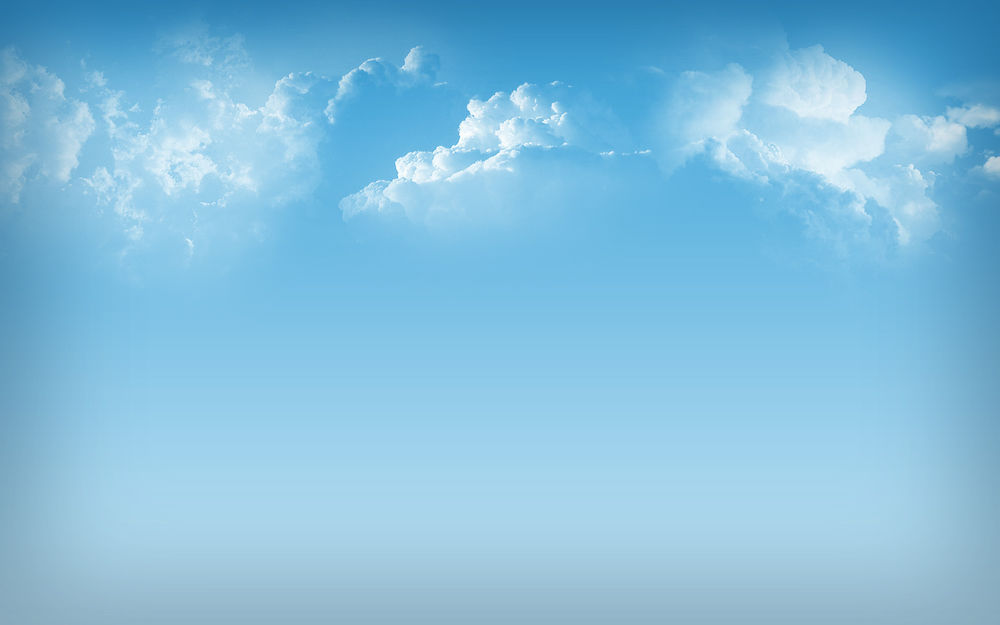 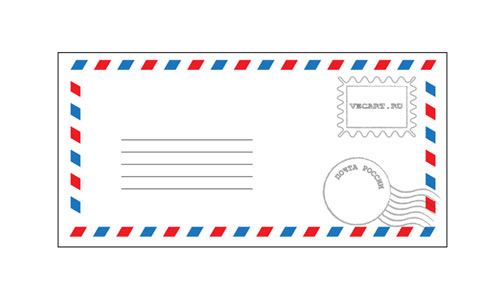 My name is…
I’m…
I’m not
Литература:
Английский язык. «Rainbow English 2», учебник для общеобразовательных учреждений / О.В. Афанасьева и др. М.: Дрофа, 2011.
Конышева А.В. Английский для малышей. М.,2004.
Эльконин Д.Б.  Детская психология. М., 1989.
Медведева О.М. Творчество учителя на уроках английского языка. М.: Просвещение,1992.